Kismet: Parallel Speedup Estimates for Serial Programs
Donghwan Jeon, Saturnino Garcia, Chris Louie, and Michael Bedford Taylor
Computer Science and Engineering
University of California, San Diego
Attain Their Inner Speedup
Helping Serial Programs
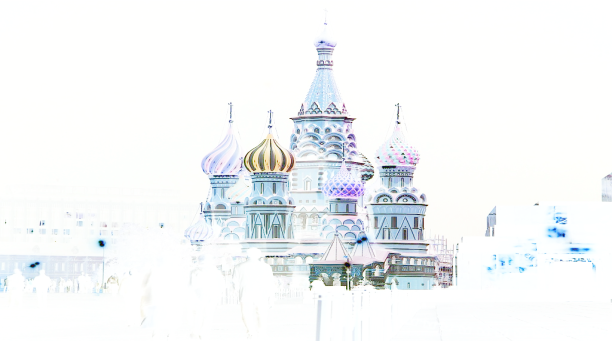 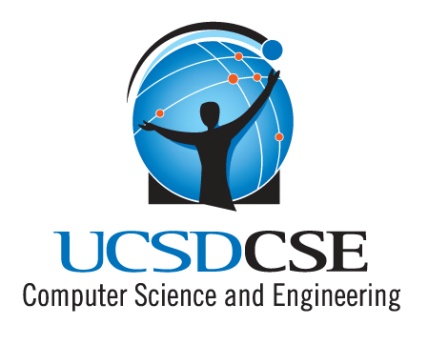 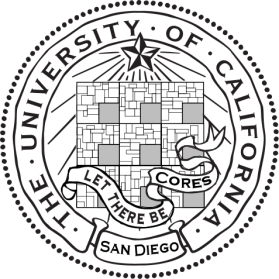 1
[Speaker Notes: Hi, my name is Donghwan Jeon.
I am going to present Kismet, parallel speedup estimates for serial programs.
This work is done with my colleagues Sat and Chris, and with my advisor Michael Taylor.]
Questions in Parallel Software Engineering
I heard about these new-fangled multicore chips. How much faster will PowerPoint be with 128 cores?
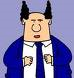 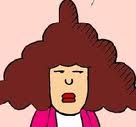 We wasted 3 months for 0.5% parallel speedup. 
Can’t we get parallel performance estimates earlier?
How can I set the parallel performance goalsfor my intern, Asok?
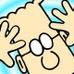 Dilbert asked me to achieve 128X speedup.How can I convince him it is impossiblewithout changing the algorithm?
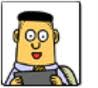 2
[Speaker Notes: As multi-core processors enter the mainstream computing, there is increasing interest in parallelization. 
Let’s look at the types of questions people are asking about parallelization in a hypothetical company that might be familiar to you.
The boss might say with excitement: “…”
But the project manager is skeptical about parallelization: “…”
The Senior engineer, Dilbert, is wondering how he can set the performance target  for his intern.
Finally, our intern Asok – we know interns are the smartest in any company – is asked to achieve 128X speedup.But since  he is smart, he knows it is impossible without changing the core algorithm,
But he does not know how to convince his boss.

These questions are pretty common because parallelization is often challenging and time-consuming, but the benefit is unpredictable.]
Kismet Helps Answer These Questions
Kismet automatically provides the estimated parallel speedup upperbound from serial source code.
1. Produce instrumented binary with kismet-cc
$> make CC=kismet-cc


$> $(PROGRAM) $(INPUT)


$> kismet –opteron -openmp
Cores   1   2   4    8    16    32
Speedup 1   2   3.8  3.8  3.8   3.8
(est.)
2. Perform parallelism profilingwith a sample input
3. Estimate speedup under given constraints
Kismet’s easy-to-use usage model
3
[Speaker Notes: Make bottom box a little bit bigger

This is exactly what Dilbert and Asok need to use.]
Kismet Overview
Kismet
SerialSourceCode
ParallelizationPlanner
HierarchicalCritical PathAnalysis
Parallelism
Profile
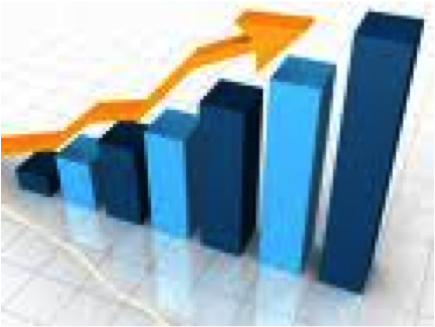 Find the best
parallelization for the target machine
Measure 
parallelism
SampleInput
SpeedupEstimates
ParallelizationConstraints
Kismet extends critical path analysis to incorporate the constraints that affect real-world speedup.
4
[Speaker Notes: This figure overviews Kismet system.
As we saw in the usage model of Kismet, 
Kismet accepts serial source code and sample input,then profiles the parallelism from the serial execution of the program.

Once the parallelism profile is available, 
Parkour’s parallelization planner incorporates other considerations – exploitability, overhead, and resource constraints, 
and then reports the speedup estimates.

Parkour extends critical path analysis 
to incorporate other key considerations in parallelization.]
Outline
Introduction
Background: Critical Path Analysis
How Kismet Works
Experimental Results
Conclusion
5
[Speaker Notes: 12:45

Now I’m going to talk about critical path analysis which Parkour extends,
and then show how parkour works with an example,
and then present the experimental results.

Let’s examine critical path analysis.]
The Promise of Critical Path Analysis (CPA)
Definition: program analysis that computes the longest dependence chain in the dynamic execution of a serial program

Typical Use: approximate the upperbound on parallel speedup without parallelizing the code

Assumes: an ideal execution environment
All parallelism exploitable
Unlimited cores
Zero parallelization overhead
6
How Does CPA Compute Critical Path?
la    $2, $ADDR
load  $3, $2(0)
addi  $4, $2, #4
store $4, $2(4)
store $3, $2(8)
7
[Speaker Notes: Show equation first and show the parallelism number 2.6]
How Does CPA Compute Critical Path?
1
la    $2, $ADDR
load  $3, $2(0)
1
4
addi  $4, $2, #4
store $4, $2(4)
1
1
store $3, $2(8)
node: dynamic instruction with latency
8
[Speaker Notes: Show equation first and show the parallelism number 2.6]
How Does CPA Compute Critical Path?
1
la    $2, $ADDR
load  $3, $2(0)
1
4
addi  $4, $2, #4
store $4, $2(4)
1
1
store $3, $2(8)
node: dynamic instruction with latency
edge: dependence between instructions
9
[Speaker Notes: Show equation first and show the parallelism number 2.6]
How Does CPA Compute Critical Path?
work = 8
1
la    $2, $ADDR
load  $3, $2(0)
1
4
addi  $4, $2, #4
store $4, $2(4)
1
1
store $3, $2(8)
node: dynamic instruction with latency
edge: dependence between instructions
work: serial execution time,            total sum of node weights
10
[Speaker Notes: Show equation first and show the parallelism number 2.6]
How Does CPA Compute Critical Path?
work = 8
1
la    $2, $ADDR
cp = 6
load  $3, $2(0)
1
4
addi  $4, $2, #4
store $4, $2(4)
1
1
store $3, $2(8)
node: dynamic instruction with latency
edge: dependence between instructions
work: serial execution time,            total sum of node weights
critical path length (cp):           minimum parallel execution time
11
[Speaker Notes: Show equation first and show the parallelism number 2.6]
How Does CPA Compute Critical Path?
work = 8
1
la    $2, $ADDR
cp = 6
load  $3, $2(0)
1
4
addi  $4, $2, #4
store $4, $2(4)
1
1
store $3, $2(8)
Total-Parallelism
 = 1.33
node: dynamic instruction with latency
edge: dependence between instructions
work: serial execution time,            total sum of node weights
work
Total-Parallelism =
critical path length (cp):           minimum parallel execution time
critical path length
12
[Speaker Notes: Show equation first and show the parallelism number 2.6]
Total-Parallelism Metric: Captures the Ideal Speedup of a Program
Total-Parallelism
Min 1.0
Totally Serial
Highly Parallel
Most work
off the critical path
All the work on the critical path
……
……
13
[Speaker Notes: What does parallelism metric mean?
It captures the ideal speedup of a program.
As it represents speedup, the minimum value is 1.0.

A program with parallelism 1.0 looks like a long chain 
Where all the work is on the critical path of the graph.

When a program’s parallelism is high, the graph looks very different.
It is fat and most work is off the critical path.]
Why CPA is a Good Thing
Works on original, unmodified serial programs

Provides an approximate upperbound in speedup, after applying typical parallelization transformations
e.g. loop interchange, loop fusion, index-set splitting, …

Output is invariant of serial expression of program
Reordering of two independent statements does not change parallelism
14
[Speaker Notes: Let me tell you why CPA is a good thing.]
A Brief History of CPA
Employed to Characterize Parallelism in Research
COMET [Kumar ‘88]: Fortran statement level
Paragraph [Austin ‘92]: Instruction level
Limit studies for ILP-exploiting processors [Wall, Lam ‘92]

Not widely used in programmer-facing parallelization tools
15
[Speaker Notes: Due to those advantages, CPA has been employed in many research project since 1980’s.]
Why isn’t CPA commonly used in programmer-facing tools?
Optimism
Ratio
CPA estimated speedups do not 
correlate with real-world speedups.
16
[Speaker Notes: Show measured speedup first, then CPA results
Sort benchmarks to make the point clearer]
CPA Problem #1:Data-flow Style Execution Model Is Unrealistic
void inner( )
{
   ….
    parallel doall for-loop
    reduction
}
void middle( )
{
   ….
   inner();
}
void outer( )
{
   ….
   middle();
}
Time
Invoke middle
Invoke inner
Difficult to map this onto von Neumann machine and imperative programming language
[Speaker Notes: Problem with CPA, not problem of CPA

Top -> outer

Do not use “moment”, use “point” to describe the dotted lines

Revise the slide title]
CPA Problem #2:Key Parallelization Constraints Are Ignored
Exploitability
What type of parallelism is supported by the target platform?
  e.g. Thread Level (TLP), Data Level (DLP), Instruction Level (ILP)
ResourceConstraints
How many cores are available for parallelization?
Overhead
Do overheads eclipse the benefit of the parallelism?   e.g. scheduling, communication, synchronization
18
[Speaker Notes: Revise title

“the key parallelization”
“the overhead”]
Outline
Introduction
Background: Critical Path Analysis
How Kismet Works
Experimental Results
Conclusion
19
[Speaker Notes: 12:45

Now I’m going to talk about critical path analysis which Parkour extends,
and then show how parkour works with an example,
and then present the challenges in Parkour.

Let’s examine critical path analysis.]
Kismet Extends CPA to Provide Practical Speedup Estimates
Kismet
HierarchicalCritical PathAnalysis
ParallelizationPlanner
CPA
Measure parallelism 
with a hierarchical region model
Find the best parallelization strategy with target constraints
20
[Speaker Notes: 11:59

As we saw in the previous slide, 
CPA’s speedup estimation is overly optimistic.
Although CPA incorporates parallelism,
It does not incorporates other key considerations, 
and it results in optimistic speedup estimates.

Kismet Extends CPA with key parallelization constraints.
Its hierarchical critical path analysis incorporates parallelism,and parallelization planner takes other constraints into consideration,
achieving more accurate speedup estimation.]
Revisiting CPA Problem #1:Data-flow Style Execution Model Is Unrealistic
void inner( )
{
   ….
    parallel doall for-loop
    reduction
}
void middle( )
{
   ….
   inner();
}
void top( )
{
   ….
   middle();
}
Time
[Speaker Notes: Remove box
Make the text]
Hierarchical Critical Path Analysis (HCPA)
Step 1. Model a program execution with hierarchical regions
Step 2. Recursively apply CPA to each nested region
Step 3. Quantify self-parallelism
for  (i=0 to 4)
loop i
for (j=0 to 32)
foo ();
loop j
loop k
for (k=0 to 2)
bar1();
foo()
bar1()
bar2()
bar2();
HCPA Step 1. Hierarchical Region Modeling
22
[Speaker Notes: Why functions and loops? Programmer centric units


Let’s examine Hierarchical Critical Path Analysis, or HCPA.

HCPA models the execution of a program with hierarchical regions, 
Capturing hierarchical program structure such as loops and functions.
Each region works as a unit of parallelization in HCPA.

In the example figure, there is one outer loop that contains two inner loops,
And each inner loop contains function calls. 
In addition to hierarchically modeling the program execution,
HCPA also provides self-parallelism of each region,
which quantifies the amount of parallelism in each region.]
HCPA Step 2: Recursively Apply CPA
Total-Parallelism from 
inner() 
= ~7X
Total-Parallelism from
middle() and inner() = ~6X
Total-Parallelism from 
outer(), middle(), and inner()= ~5X
What is a region’s parallelism 
excluding the parallelism from its nested regions?
HCPA: Introducing Self-Parallelism
Represents a region’s ideal speedup
Differentiates a parent’s parallelism from its children’s
Analogous to self-time in serial profilers
for (i=0 to 100) {
        



}
for (i=0 to 100) {
        



}
a[i] = a[i] + 1;
b[i] = b[i] -1;
a[i] = a[i] + 1;
b[i] = b[i] -1;
200X
2X
100X
Total-Parallelism(from CPA)
Self-Parallelism
(from HCPA)
24
[Speaker Notes: ITALICIZE self-parallelism

So, what is self-parallelism?

To differentiate the parallelism metric used in CPA from self-parallelism, 
I’ll call it total-parallelism.

As shown in the figure,
Total-parallelism represents the ideal speedup of the whole program.
In contrast, self-parallelism differentiates parent region’s parallelism from children’sand provides localized parallelism for each region.
In this example, the parallel loop’s self-parallelism is 100x 
as parallelizing the loop will bring 100x speedup in ideal case.
Each iteration’s self-parallelism is two from instruction-level parallelism.

In this regard, self-parallelism is analoguous to self-time in serial profilers such as gprof.]
HCPA Step 3: Quantifying Self-Parallelism
for (i=0 to 100) {
        



}
for (i=0 to 100) {
        



}
for (i=0 to 100) {
        



}
a[i] = a[i] + 1;
b[i] = b[i] -1;
a[i] = a[i] + 1;
b[i] = b[i] -1;
a[i] = a[i] + 1;
b[i] = b[i] -1;
Total-Parallelism(Parent)
Self-Parallelism(Parent)
Total-Parallelism(Children)
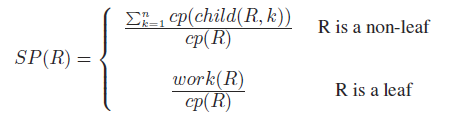 Generalized Self-Parallelism Equation
25
[Speaker Notes: HOW DO WE IMPLEMENT

Our intuition on quantifying self-parallelism is
The relationship between total-parallelism and self-parallelism.
As this figure indicates, conceptually, self-parallelism of the parent region can be computed 
from total-parallelism of parent and children regions. 

The challenge is to eliminate children region’s parallelism from Parent’s total-parallelism. 
No, simple arithmetic divide does not work in general cases.
Now, let’s examine how Parkour quantifies self-parallelism.]
Self-Parallelism: Localizing Parallelism to a Region
Self-P (inner) = ~7.0 X
Self-P (middle) = ~1.0 X
Self-P (outer) = ~1.0 X
[Speaker Notes: “the same”]
Classifying Parallelism Type
ILP
yes
DOACROSS
yes
Leaf Region?
P Bit == 1?
yes
Loop Region?
DOALL
no
no
TLP
no
See our paper for details…
27
Why HCPA is an Even Better Thing
HCPA:  
Keeps all the desirable properties of CPA

Localizes parallelism to a region via the self-parallelism metric and hierarchical region modeling

Facilitates the classification of parallelism

Enables more realistic modeling of parallel execution  (see next slides)
28
Outline
Introduction
Background: Critical Path Analysis
How Kismet Works
HCPA
Parallelization Planner
Experimental Results
Conclusion
29
[Speaker Notes: 12:45

Now I’m going to talk about critical path analysis which Parkour extends,
and then show how parkour works with an example,
and then present the challenges in Parkour.

Let’s examine critical path analysis.]
Revisiting CPA Problem #2:Key Parallelization Constraints Are Ignored
Exploitability
What type of parallelism is supported by the target platform?
  e.g. Thread Level (TLP), Data Level (DLP), Instruction Level (ILP)
ResourceConstraints
How many cores are available for parallelization?
Overhead
Do overheads eclipse the benefit of the parallelism?   e.g. scheduling, communication, synchronization
30
[Speaker Notes: Revise title

“the key parallelization”
“the overhead”]
Parallelization Planner Overview
Goal: Find the speedup upperbound based on           the HCPA results and parallelization constraints.
region structureself-parallelism
Parallel
Speedup
Upperbound
Parallel 
Execution Time Model
Planning Algorithm
HCPA profile
core countexploitabilityoverhead …
Constraints
Target-dependent 
parallelization planner
31
[Speaker Notes: Add one more input]
Planning Algorithm: Allocates Cores with Key Constraints
The product should not exceed the available core count
for  (i=0 to 4)
loop i
self-p=4.0
Max 4X
for (j=0 to 32)
loop j
foo ();
loop j
self-p=32.0
loop k
self-p=1.5
Max 32X
Max 2X
for (k=0 to 2)
bar1();
foo()
self-p=1.5
bar1()self-p=2.0
bar2()
self-p=5.0
bar2();
1X
Max 2x
Max 2x
Max 5x
1X
1X
A sample core allocation process
Self-Parallelism
The allocated core count should not exceed ceil [self-p].
If a region’s parallelism is not exploitable, do not parallelize the region.
Exploitability
The product of allocated cores from the root to a leaf  should not exceed the total available core count.
Core Count
32
[Speaker Notes: Let’s examine Hierarchical Critical Path Analysis, or HCPA.

HCPA models the execution of a program with hierarchical regions, 
Capturing hierarchical program structure such as loops and functions.
Each region works as a unit of parallelization in HCPA.

In the example figure, there is one outer loop that contains two inner loops,
And each inner loop contains function calls. 
In addition to hierarchically modeling the program execution,
HCPA also provides self-parallelism of each region,
which quantifies the amount of parallelism in each region.]
Planning Algorithm:Finding the Best Core Allocation
Estimate the execution time for each plan and pick the one with the highest speedup.
Highest Speedup
Plan A
Plan B
Plan C
core: 4X
core: 2X
core: 2X
Speedup
3.3X
Speedup
14.5X
Speedup7.2X
core: 8X
core: 1X
core: 4X
core: 4X
core: 16X
core: 16X
Core allocation plans for 32 cores
How can we evaluate the execution time for a specific core allocation?
33
[Speaker Notes: “The planner”,  “The planning algorithm” .. Note the article

Parallelization planner in Parkour determines the core allocation, 
Incorporating parallelization constraints.

For example, this figure shows three different core allocations
And evaluate the estimated parallel execution time.
As the plan A brings the highest speedup, the planner selects plan A.

This exploration process is performed by planning algorithm.
As parallelization constraints are heavily target-dependent, we develop the planning algorithm for each platform with those constraints.
I will show two case studies of planning algorithm in the evaluation part.

Still there are a few target independent constraints in core allocation.
First, there is no need to allocate more cores than self-parallelism.
Also, if a region is not exploitable, then always allocate a single core.]
Parallel Execution Time Model:A Bottom-up Approach
Bottom-up evaluation with each region’s estimated speedup and parallelization overhead O(R)
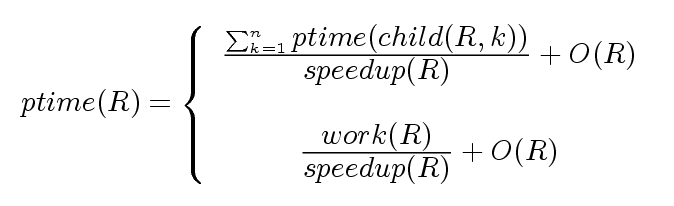 R is a non-leaf region
R is a leaf region
ptime(loop i)
loop ispeedup=4.0
ptime
(loop j)
ptime
(loop k)
loop kspeedup=1.0
loop jspeedup=4.0
foo()speedup=1.0
bar1()speedup=1.0
bar2()speedup=1.0
[Speaker Notes: WHAT IS SPEEDUP?


When each region’s speedup is estimated,
Parkour can estimate the parallel execution time of the whole program,
Incorporating region-specific parallelization overhead O(R).

With hierarchical region model, the parallel execution time of a parent region is
affected by the parallel execution time of children regions. Considering this characteristics of hierarchical region model,
Parkour evaluates the parallel execution time of a program in a bottom-up fashion.

Thus, it starts evaluating the parallel execution time of leaf regions.
Since they don’t have children regions, the parallel execution time is estimated as
work divided by speedup added with parallelization overhead.

It then evaluates the execution time of loopj, loopk, and finally loop i – 
eventually estimates the parallel execution time of the whole program.
And then parkour calculates the estimated speedup based on serial execution time.]
More Details in the Paper
How do we reduce the log file size of HCPA by orders of magnitude?

What is the impact of exploitability in speedup estimation?

How do we predict superlinear speedup?

And many others…
35
Outline
Introduction
Background: Critical Path Analysis
How Kismet Works
Experimental Results
Conclusion
36
[Speaker Notes: 12:45

Now I’m going to talk about critical path analysis which Parkour extends,
and then show how parkour works with an example,
and then present the challenges in Parkour.

Let’s examine critical path analysis.]
Methodology
Compare estimated and measured speedup
To show Kismet’s wide applicability, we targeted two very different platforms
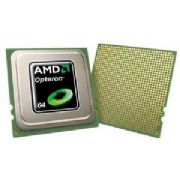 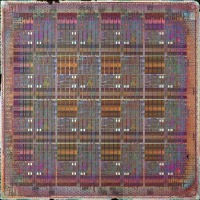 Raw
Multicore
37
[Speaker Notes: Focus on “the multicore”

We compared Parkour estimated speedup against actual measured speedup.
To show Parkou’s wide applicability,
We target two very different platforms.

The first platform is Raw with 16-core MIT raw processor.
On Raw platform, an automatic parallelizing compiler called RawCC
Parallelizes code, exploiting instruction level parallelism with very low parallelization overhead.

The other platform is multicore with conventional AMD multicore processor.
On Multicore platform, we specifically target manual OpenMP parallelization 
That exploits loop-level parallelism. 
Unlike Raw, the parallelization cost on Multicore is quite high.]
Speedup Upperbound Predictions:NAS Parallel Benchmarks
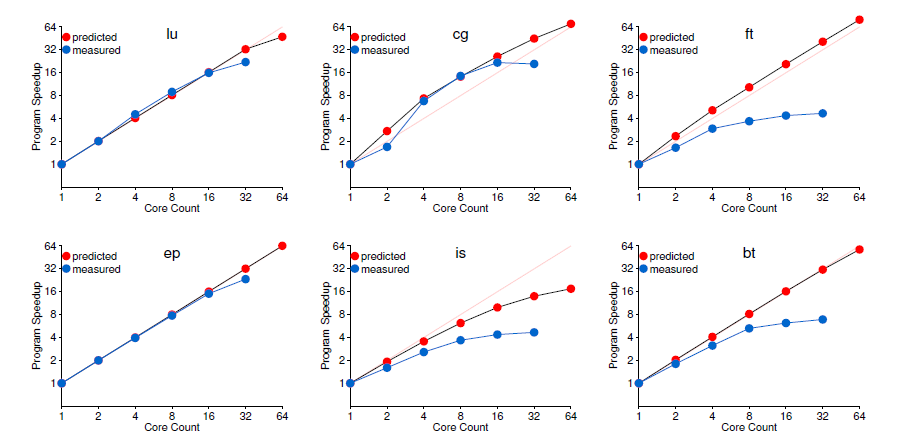 38
[Speaker Notes: Use a different color coding]
Speedup Upperbound Predictions:NAS Parallel Benchmarks
Predicting Superlinear Speedup
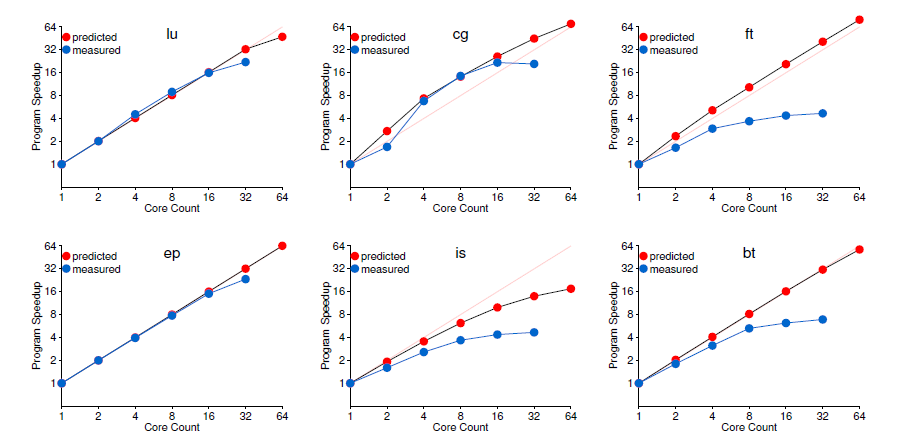 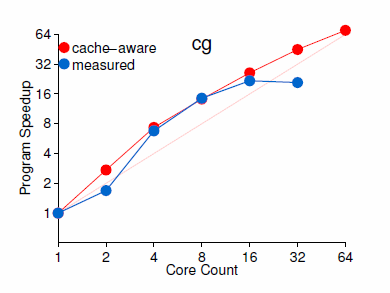 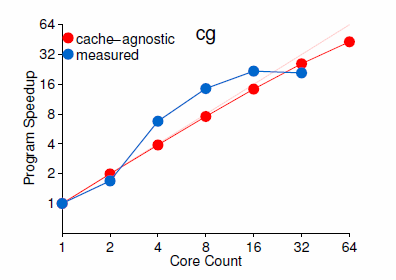 Without Cache Model
With Cache Model
39
[Speaker Notes: Use a different color coding]
Speedup Upperbound Predictions: Low-Parallelism SpecInt Benchmarks
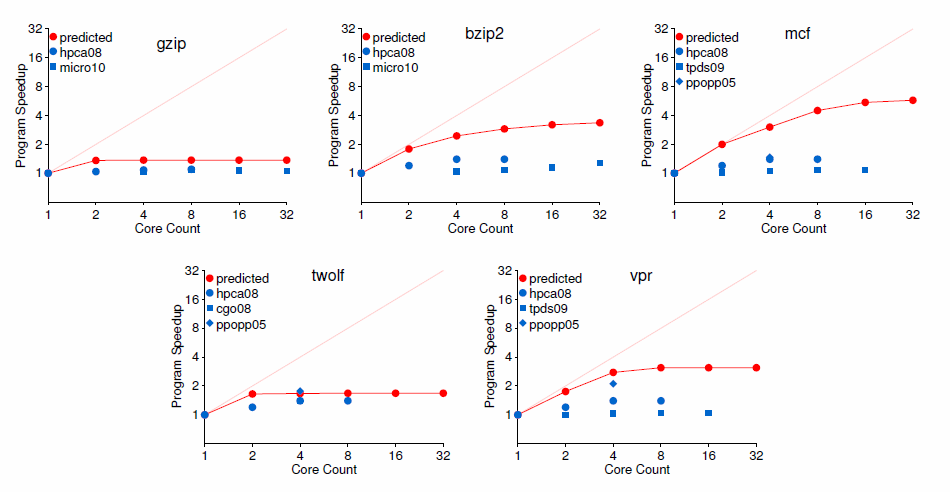 40
[Speaker Notes: Reoder graphs in the order of our preference

Regenerate these graphs with y axis range (1 – 32)
Added linear speedup line (dotted)
Use color]
Conclusion
Kismet provides parallel speedup upperbound from serial source code.
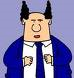 HCPA profiles self-parallelism using a hierarchical 
region model and the parallelization planner finds the best parallelization strategy.
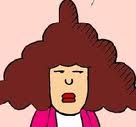 We demonstrated Kismet’s ability to accurately 
estimate parallel speedup on two different platforms.
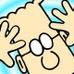 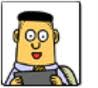 Kismet will be available for public download in the first quarter of 2012.
41
[Speaker Notes: Let me conclude this talk.]
***
42
Self-Parallelism for Three Common Loop Types
Loop Type
DOALL
DOACROSS
Serial
CP
CP
CP
CP
CP
CP
…
…
CP
…
Loop’s
Critical Path
Length(cp)
CP
CP
CP
(N/2) * CP
N * CP
Work
N * CP
N * CP
N * CP
N * CP
N * CP
N * CP
Self-Parallelism
= N
= 2.0
= 1.0
CP
(N/2) * CP
N * CP
43
[Speaker Notes: PUT SELF PARALLELISM NUMBERS IN RED

We have examined a DOALL loop example where all iterations are independent of each other,
but Parkour’s self-parallelism calculation works well for other loop types as well.

With a DOACROSS loop where half of the work in an iteration can overlap with the next iteration,
the critical path length of the loop is (N/2) *  CP, and resulting self-parallelism is 2.0 which conforms to our intuition.

For a serial loop where the critical path length is identical to the adjusted work,
the calculated Self-parallelism is 1.0.

In all cases, Parkour successfully quantifies self-parallelism by extending CPA.]
Raw Platform: Target Instruction-Level Parallelism
Exploits ILP in each basic block by executing instructions on multiple cores
Leverages a low-latency inter-core network to enable fine-grained parallelization
Employs loop unrolling to increase ILP in a basic block
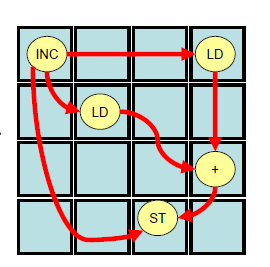 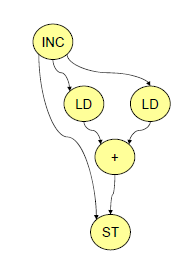 RawCC
44
[Speaker Notes: 12:05

Let’s examine more about parallelization on Raw Platform.
Raw exploits instruction level parallelism in a basic blockby executing instructions on different cores.
The left graph shows instruction dependence graph in a basic block –
Each instruction executes on different cores on the right,
as parallelized by RawCC.

This fine-grained parallelization is possible with Raw;ls low-latency inter-core netrwork.

Since the amount of ILP is typically limited, 
Raw uses loop unrolling to increase the amount of ILP in a basic block.]
Adapting Kismet to Raw
Constraints to filter unprofitable patterns
Target only leaf regions as they capture ILP
Like RawCC, Kismet performs loop unrolling to increase ILP, possibly bringing superlinear speedup

Greedy Planning Algorithm
Greedy algorithm works well as leaf regions will run independent of each other
Parallelization overhead limits the optimal  core count for each region
ILP
Non-ILP
A
C
B
D
E
F
16 Cores
8 Cores
16 Cores
45
[Speaker Notes: 12:07

Now I’m going to talk how we adapted Parkour to Raw.

As we have discussed, Raw exploits ILP for parallelization. 
Fortunately, ILP is captured in hierarchical region model with leaf regions.
Thus, Parkour set non-leaf regions as non-exploitable 
and focuses on only leaf regions.

We use greedy planning algorithm to find the best core allocation
because each leaf region will be exclusively executed at a time.
Parkour finds the optimal number of cores based on parallelization cost and 
Region’s work, and then estimates the parallel execution time of the whole program.]
Speedup Upperbound Predictions: Raw Benchmarks
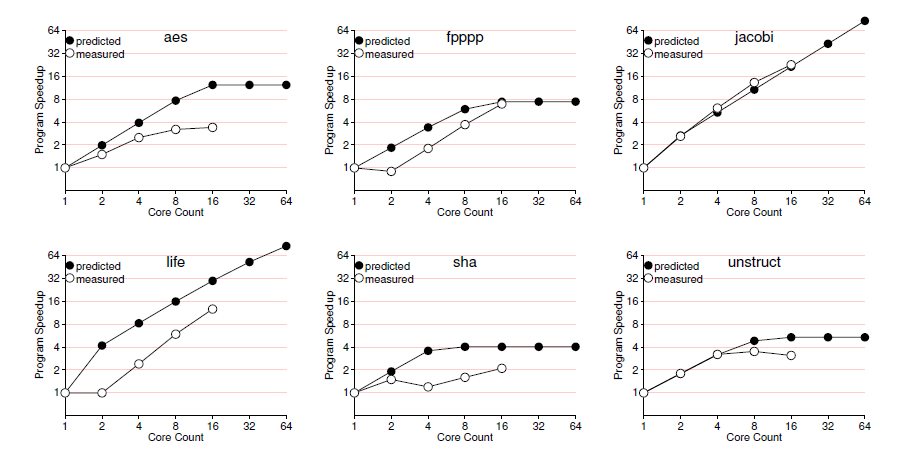 Superlinear Speedup
46
Multicore Platform: Target Loop-Level Parallelism
Models OpenMP parallelization focusing on loop-level parallelism

Disallows nested parallelization due to excessive synchronization overhead via shared memory

Models cache effect to incorporate  increased cache size from multiple cores
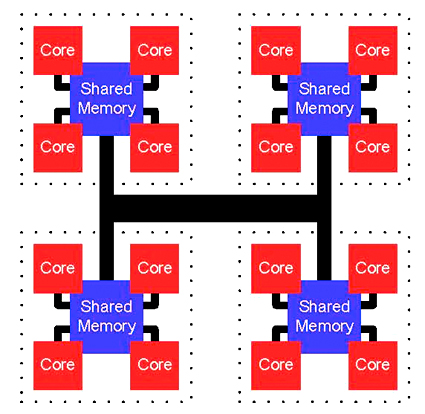 47
[Speaker Notes: 12:12

SHOULD we put AMD machine here?

Now let’s examine multicore platform.

Unlike Raw platform, Multicore platform focuses on loop-level parallelism.
We also disallows nested parallelization due to excessive synchronization cost in the platform.
As you can see in this figure, Multicore platform uses shared memory for synchronization, 
and the cost is high in general.]
Adapting Kismet to Multicore
Constraints to filter unprofitable OpenMP usage  
Target only loop-level parallelism
Disallow nested parallelization 
Bottom-up Dynamic Programming
Parallelize either parent region or a set of descendants
Save the best parallelization for a region R in Solution(R)
A
C
B
Parallelize Descendants
Parallelize the Parent
A
D
E
F
8 Cores
32 Cores
C
B
Parallelize
32 Cores
Don’t Parallelize
D
E
F
Solution (A) = {A:32} or {C:8, D:32}
48
[Speaker Notes: (NOTprofitable in OpenMP)


We adapted parkour to multicore with those constraints – 
Target loop-level parallelism and disallow nested parallelization.

With these constraints, we developed a bottom-up dynamic programming algorithm.
First, we set non-loop regions as not exploitable.
Then, prohibiting nested parallelization brings an interesting property in parallelization planning.
You can either parallelize the parent region in a region hierarchy
or a set of descendant regions. 
Parkour saves the best parallelization for each region R in Solution(R)
and propagates the solution to its parent.
In this example, Solution for B and D is parallelizing D with 32 cores,
And Solution for C, E, F is parallelizing C with 8 cores.
Combining these two solutions, Parkour estimates the parallel execution time 
And compares it against the estimated parallel execution time when only parent region is parallelized.

In this manner, Parkour can find the best core allocation on the multicore platform.]
Impact of Memory System
Gather cache miss ratios for different cache sizes
Log load / store counts for each region
Integrate memory access time in time model
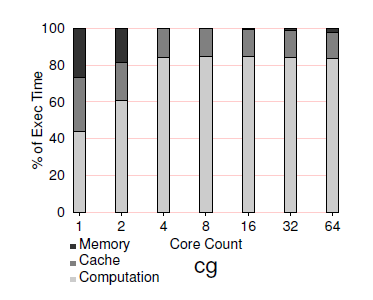 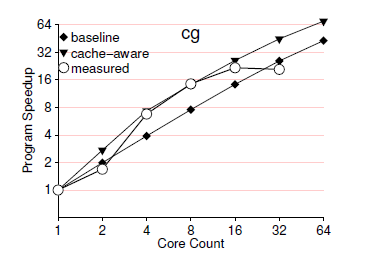 49
50